طراحی و پیاده‌سازی سامانه‌ی اطلاعاتی خدمات امانت دیجیتالی کنترل شده در بستر فناوری‌ زنجیره‌ی بلوکی
گزارش فرصت مطالعاتی در جامعه و صنعت
از تــــاریخ   01/11/1400   تا تـــاریخ    31/04/1401
شرکـت انفورماتیکی ایـده‌پردازان جـوان فالینوس
(طراح و توسعه دهنده سامانه های فناوری اطلاعاتی)
تهیه و تنظیم
روح اله باقری
استادیار گروه مدیریت دانشکده علوم اداری و اقتصادی
دانشگاه فردوسی مشهد
تاریخ ارایه در گروه 1401/06/15
ساعت 12 - 10
فناوری‌های کلیدی
فناوری‌های کلیدی: زنجیره‌ی بلوکی
فناوری زنجیره‌ی بلوکی، فرآیند اصالت‌سنجی با همکاری جمعی
ذخیره‌سازی داده‌ها بدون وجود مدیر و صاحب‌اختیار مرکزی 
عدم توانایی برای نابودی تمام داده‌ها با نابودی در نقطه‌ی مرکزی داده‌های ذخیره‌شده
ره‌گیری هرگونه تغییری در زنجیره‌ی بلوکی
امنیت بسیار بالا
شفافیت
فناوری‌های کلیدی: زنجیره‌ی بلوکی
انواع الگوریتم توافق
 الگوریتم تحمل خطای بیزانس
گواه اثبات کار
گواه اثبات سهام
الگوریتم اثبات سهام وکالتی
الگوریتم توافق اثبات فعالیت
الگوریتم توافق اثبات سوزاندن
الگوریتم توافق اثبات ظرفیت
فناوری‌های کلیدی: زنجیره‌ی بلوکی
انواع گوناگون زنجیره‌ی بلوکی
زنجیره‌ی عمومی 
زنجیره‌ی خصوصی
زنجیره‌ی بلوکی کنسرسیوم
زنجیره‌ی بلوکی ترکیبی
Hybrid
فناوری‌های کلیدی: قراردادهای هوشمند
قرارداد هوشمند یک کد برنامه نویسی است که در بستر زنجیره‌ی بلوکی پیاده‌سازی می‌شود تا در صورت اتفاق افتادن دادن یک سری شرایط، دستورات خاصی را که برنامه نویس به آن‌ داده است، اجرا کند. 
قرارداد هوشمند، پروتکلی برای تنظیم قراردادها است که با استفاده از اطلاعات مربوط به شرایط قرار داد، تمامی اقدامات پیش‌بینی شده در آن را به صورت خودکار انجام می‌دهد. 
این نوع از قراردادها، اجازه‌ انجام تراکنش‌های معتبر را بدون دخالت اشخاص دیگر فراهم می‌کنند.
قراردادهای هوشمند، در واقع پروتکلی کامپیوتری هستند که برای تسهیل، تأیید و یا اجرای یک مذاکره به صورت دیجیتالی در نظر گرفته می‌شوند. 
علاوه بر این، تراکنش‌ها در این روند قابل‌ ردیابی و برگشت‌ناپذیر هستند.
فناوری‌های کلیدی: قراردادهای هوشمند
قرارداد هوشمند در مقابل  قرارداد معمولی
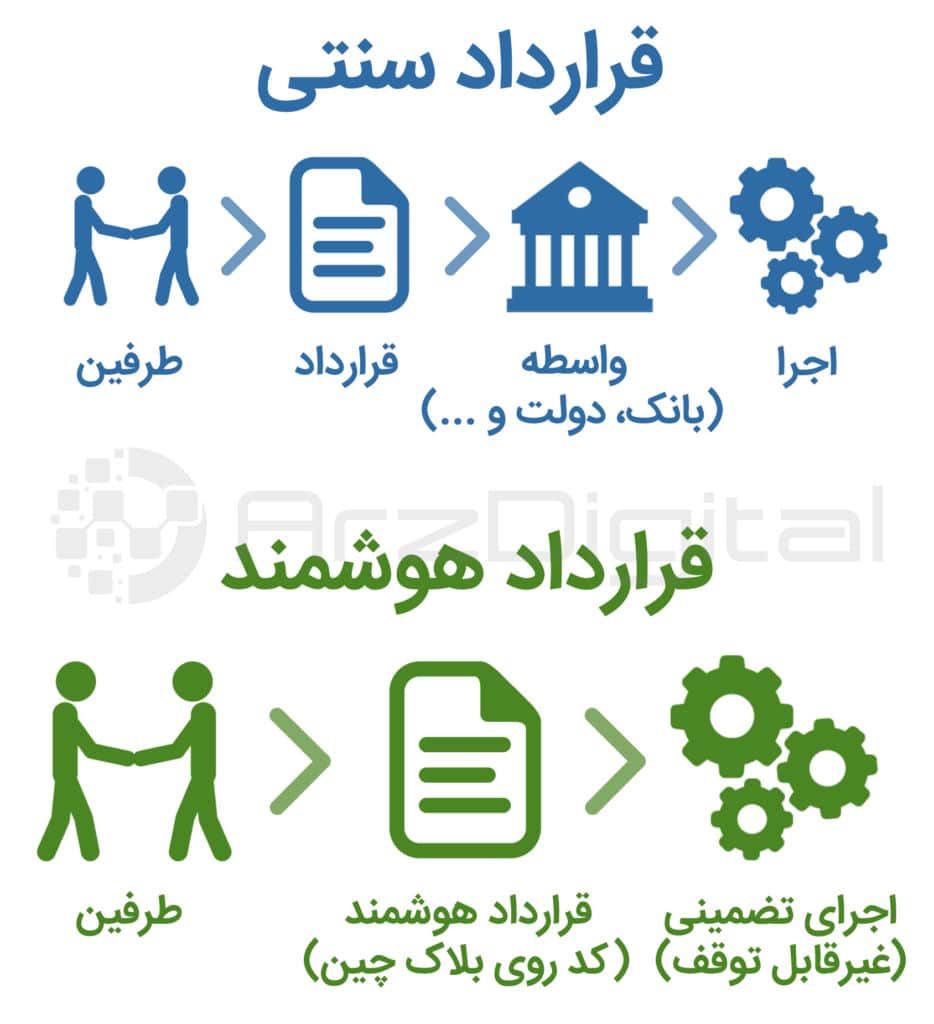 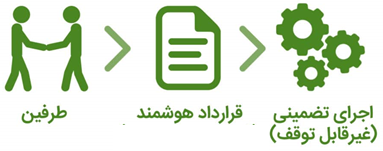 قرارداد هوشمند
قرارداد سنتی
فناوری‌های کلیدی: قراردادهای هوشمند
ویژگی‌های قرارداد هوشمند
فناوری‌های کلیدی: قراردادهای هوشمند
مشکلات پیش روی قراردادهای هوشمند
فناوری‌های کلیدی: توکن‌های فناناپذیر
توکن‌های فناناپذیر به عنوان دارایی‌ قابل تأیید با شناسه ها و ویژگی های منحصر به فرد هستند که به آنها ارزش می دهد. 
آنها یک کالای دیجیتالی ویژه و منحصر به فرد هستند که نمی توان آن را با دارایی دیگری مبادله کرد، بلکه فقط در شبکه‌ای که ایجاد شده‌اند قابل مبادله هستند.
فناوری‌های کلیدی: توکن‌های فناناپذیر
مثال 
وقتی کتابی از ناشری خریداری می‌شود، دقیقا برای آن نسخه‌ی فیزیکی خریداری شده پول پرداخت شده است و نه برای هیچ نسخه‌ی دیگر، 
هنگامی که آن نسخه به امانت رفته باشد، دیگر هیچ نسخه‌ی نیست که به امانت داده شود. 
به همین خاطر در ارایه خدمات امانت دیجیتال کنترل شده نیز باید دقیقا همان نسخه از کتابی که خریداری شده و مالکیت معنوی آن به این ترتیب حفظ شده را در اختیار امانت گیرنده قرار داد تا حقوق نویسنده و ناشر حفظ شود. 

توکن فناناپذیر این موضوع را تضمین می‌کند.
فناوری‌های کلیدی: توکن‌های فناناپذیر
ویژگی توکن‌های فناناپذیر 
دارای اصالت
قابل انتقال
کمیاب
حفظ حق مالکیت
یکتایی
فناوری‌های کلیدی: توکن‌های فناناپذیر
کاربرد توکن‌های فناناپذیر 
برخی از مهمترین‌ آنها را می‌توان به موارد زیر اشاره نمود. 
کتاب‌ها، 
GIF ها،
آثار هنری،
کلکسیون‌ها،
فیلم‌ها و موارد مهم ورزشی،
کاور های بازی ویدیویی،
موسیقی،
فناوری‌های کلیدی: توکن‌های فناناپذیر
بازارهای بین‌المللی توکن‌های فناناپذیر 
Zora
Rarible
SuperRare
Nify Gateway
OpenSea

بازارهای داخلی توکن‌های فناناپذیر
بی‌تا
فناوری‌های کلیدی: هوشمندی کسب و کار
سوالات اساسی در به کارگیری هوشمندی کسب و کار در سامانه‌ی خدمات امانت دیجیتال کنترل شده
آيا ارایه خدمات در این سامانه با تغییر در ابعاد نيروي کار (افزايش يا کاهش ) مواجه است؟ 
چه تخصص‌هایی در سامانه بايد بمانند يا بروند؟ 
سامانه بایستی روي ارایه چه نوع اسنادی با چه شیوه‌ای معطوف شود؟ 
چه ميزان سرمايه گذاري در طراحی و توسعه‌ی خدمات جدید و نوآوری در سامانه  باید صورت گیرد؟ 
میزان رضایت استفاده‌کنندگان سامانه چه میزان می‌باشد و چگونه بایستی این میزان رضایت سنجیده شود؟
سامانه به داده‌های هوشمند‌سازی چگونه و با چه ابزاری دسترسی داشته باشد؟
فناوری‌های کلیدی: هوشمندی کسب و کار
هوشمندی کسب و کار در این سامانه می‌تواند شامل چهار بخش اصلی زیر شود: 

انتشار اطلاعات بلادرنگ داده‌ها در بسترهای مناسب زنجیره‌ی بلوکی، 
ايجاد دانش جديد بر پايه داده‌های گذشته در سامانه،
پاسخگویی و پيش بيني تصميمات در سامانه، 
طرح ريزي بهبود يافته براي آينده سامانه با توجه به بینش‌های به دست‌آمده از داده‌های گذشته.
فناوری‌های کلیدی: خدمات امانت دیجیتالی کنترل شده
‌منابع دیجیتالی به سه شیوه‌ی زیر دسترس پذیر هستند: 
خرید، 
اشتراک، 
امانت.
فناوری‌های کلیدی: خدمات امانت دیجیتالی کنترل شده
می‌توان پروتکل های فنی امانت دیجیتالی و ابزارهای مدیریت حقوق دیجیتال متناسب با بافت فرهنگی و اجتماعی هر کشوری طراحی و پیاده‌سازی نمود. 
می‌توان فناوری‌های زیرساختی پیاده‌سازی مدیریت حقوق دیجیتال که از ابزارهای مهم فنی در پیاده‌سازی خدمات دیجیتال کنترل شده است، را فراهم آورد. 
می‌توان فراهم‌کنندگان و تامین کنندگان منابع دیجیتالی را شناسایی و سامان‌دهی نمود.  
می‌توان نظام همکاری میان تامین کنندگان مختلف را تعیین و طراحی نمود.
می‌توان به قوانین مرتبط با امانت دیجیتال پرداخت و قوانین متناسب با آن را طراحی نمود.
می‌توان استانداردهای بین‌المللی مدیریت فرایندها و کنش‌های مرتبط با منابع دیجیتالی را شناسایی و یکسان‌سازی نمود.
می‌توان خط مشی‌ها و سیاست‌های خدمات امانت دیجیتالی کنترل شده متناسب با اهداف و ماموریت‌های آن تدوین نمود.
فناوری‌های کلیدی: خدمات امانت دیجیتالی کنترل شده
رابطه‌‌ی بین قرارداد هوشمند، توکن‌های فناناپذیر و خدمات امانت دیجیتال کنترل شده
مطالعات فنی اولیه سامانه خدمات امانت دیجیتال کنترل شده
فرآیندهای اصلی سطح صفر سامانه
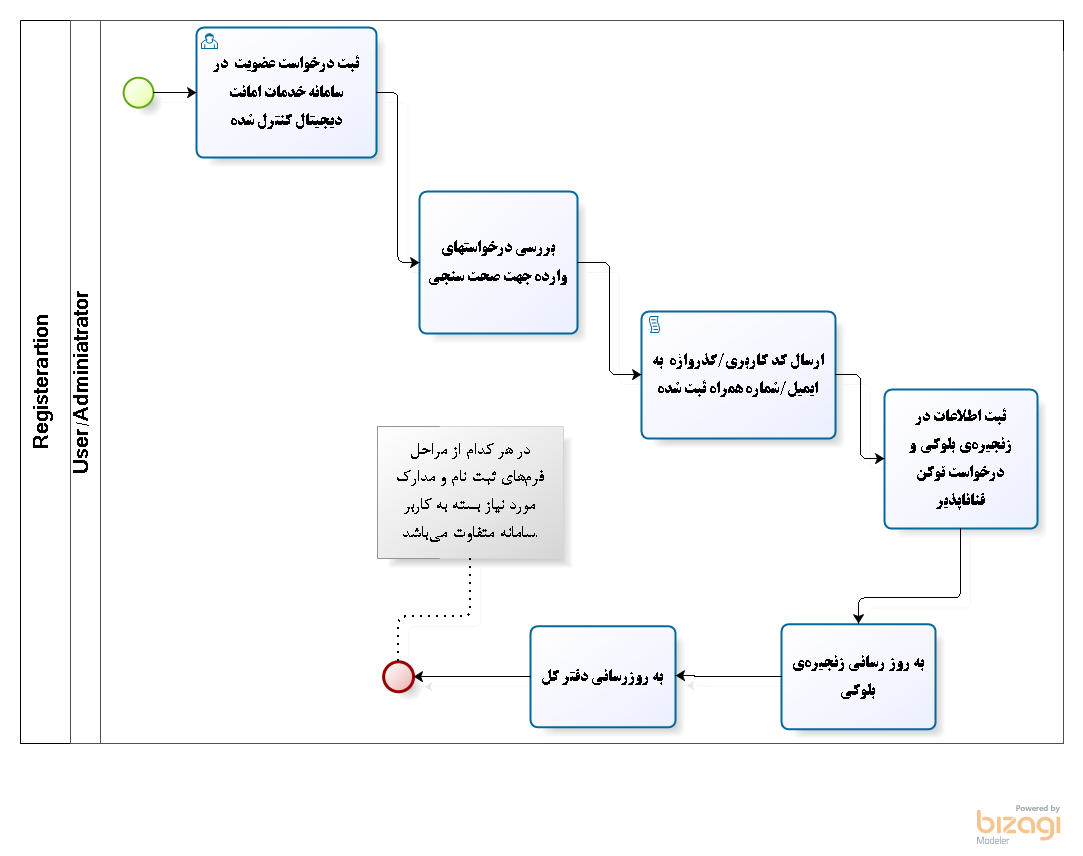 فرآیند ثبت نام سیستمی کاربران جدید
مطالعات فنی اولیه سامانه خدمات امانت دیجیتال کنترل شده
فرآیندهای اصلی سطح صفر سامانه
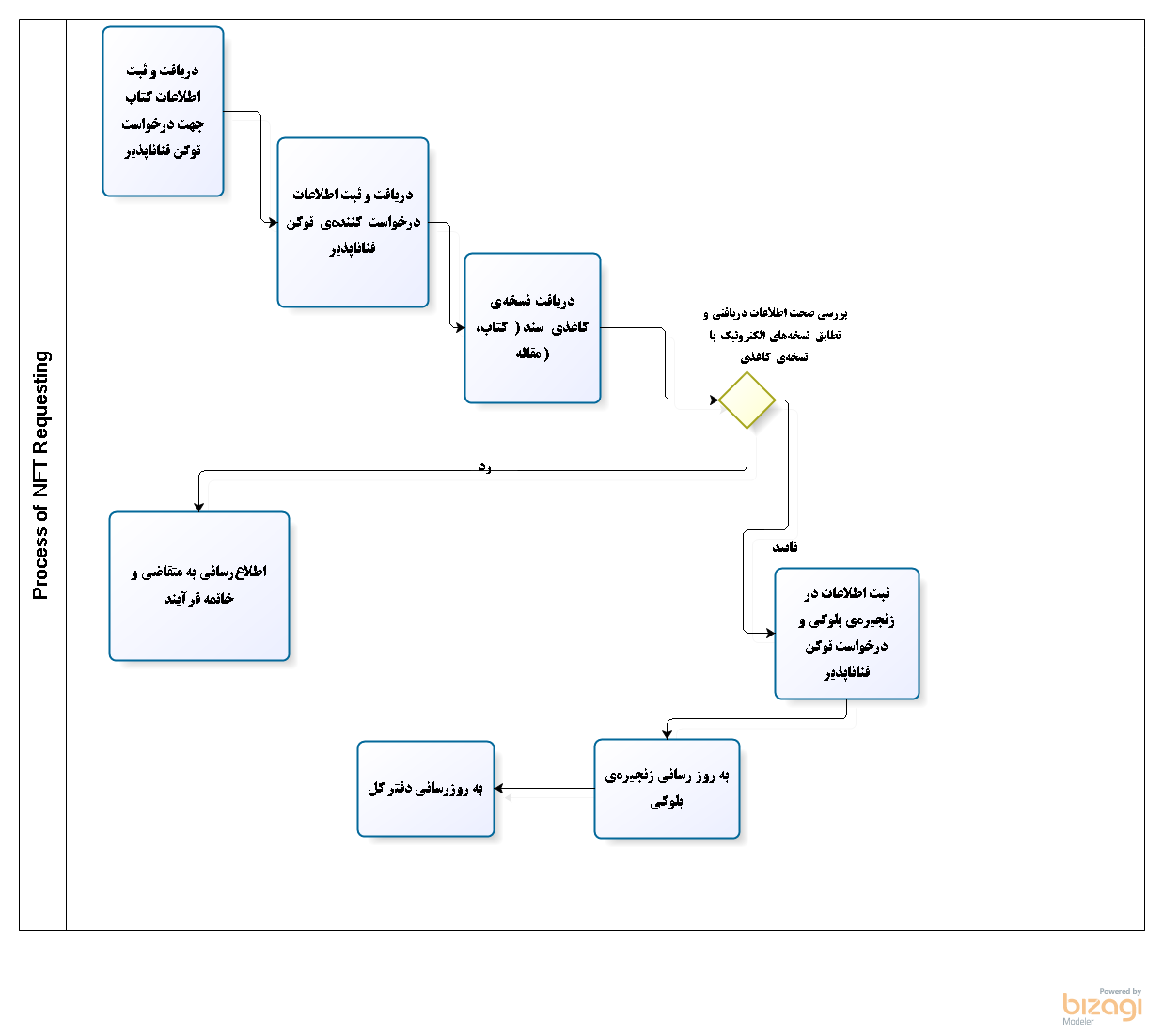 فرآیند درخواست توکن فناناپذیر
مطالعات فنی اولیه سامانه خدمات امانت دیجیتال کنترل شده
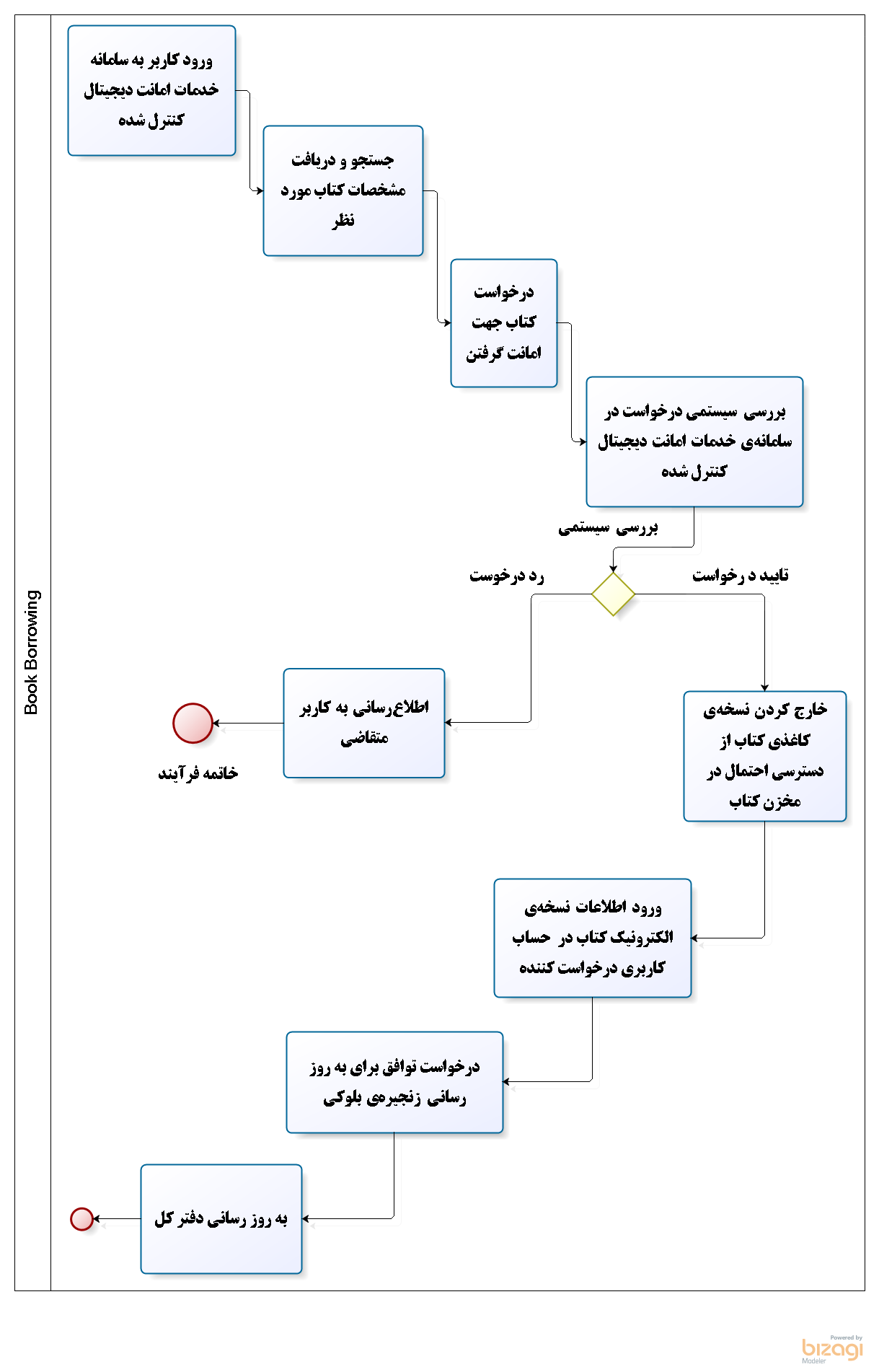 فرآیندهای اصلی سطح صفر سامانه
فرآیند امانت نسخه‌ی دیجیتال کتاب
مطالعات فنی اولیه سامانه خدمات امانت دیجیتال کنترل شده
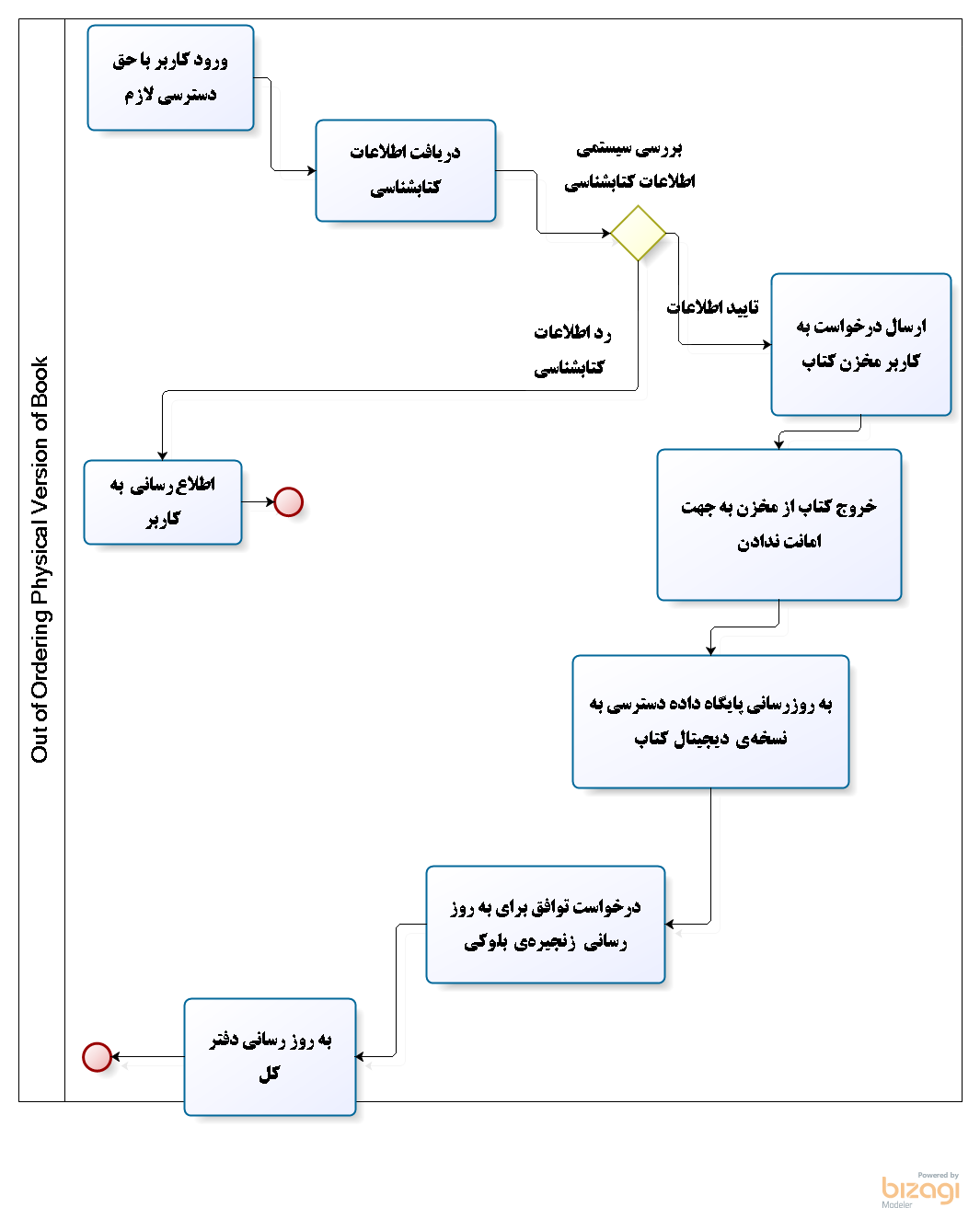 فرآیندهای اصلی سطح صفر سامانه
فرآیند خروج کتاب کاغذی از دسترس
معماری‌های پیشنهادی جهت پیاده‌سازی سامانه خدمات امانت دیجیتال کنترل شده
طرح A: 
معماری یکنواخت 
طرح B : 
معماری سرویس گرا
طرح C: 
     معماری میکرو سرویس
معماری‌های پیشنهادی جهت پیاده‌سازی سامانه خدمات امانت دیجیتال کنترل شده
معماری پیشنهادی سامانه از سمت سرور در سه طرح اصلی
معماری‌های پیشنهادی جهت پیاده‌سازی سامانه خدمات امانت دیجیتال کنترل شده
معماری پیشنهادی سامانه از سمت کلاینت در سه طرح اصلی
چینش فنی تیم پروژه
زمانبندی
زمانبندی جزئیات فعالیت‌های تجزیه، طراحی، توسعه و استقرار سامانه
هزینه